Monthly Finance Performance ReportFor the period ended 31st March 2022 (Month 12)
Monthly Finance Performance ReportFor the period ended 31st March (Month 12)
Key Messages
Statement of Financial Position
Statement of Comprehensive Income
2
Trust Financial Performance - Financial Dashboard Summary
3
Trust Income and Expenditure Performance
Commentary
4
Trust Patient Clinical Income Performance
Commentary
5
Trust Statement of Financial Position – Cash, Capital, Receivables and Other Metrics
Commentary
6
Trust Statement of Financial Position – Cashflow
Commentary
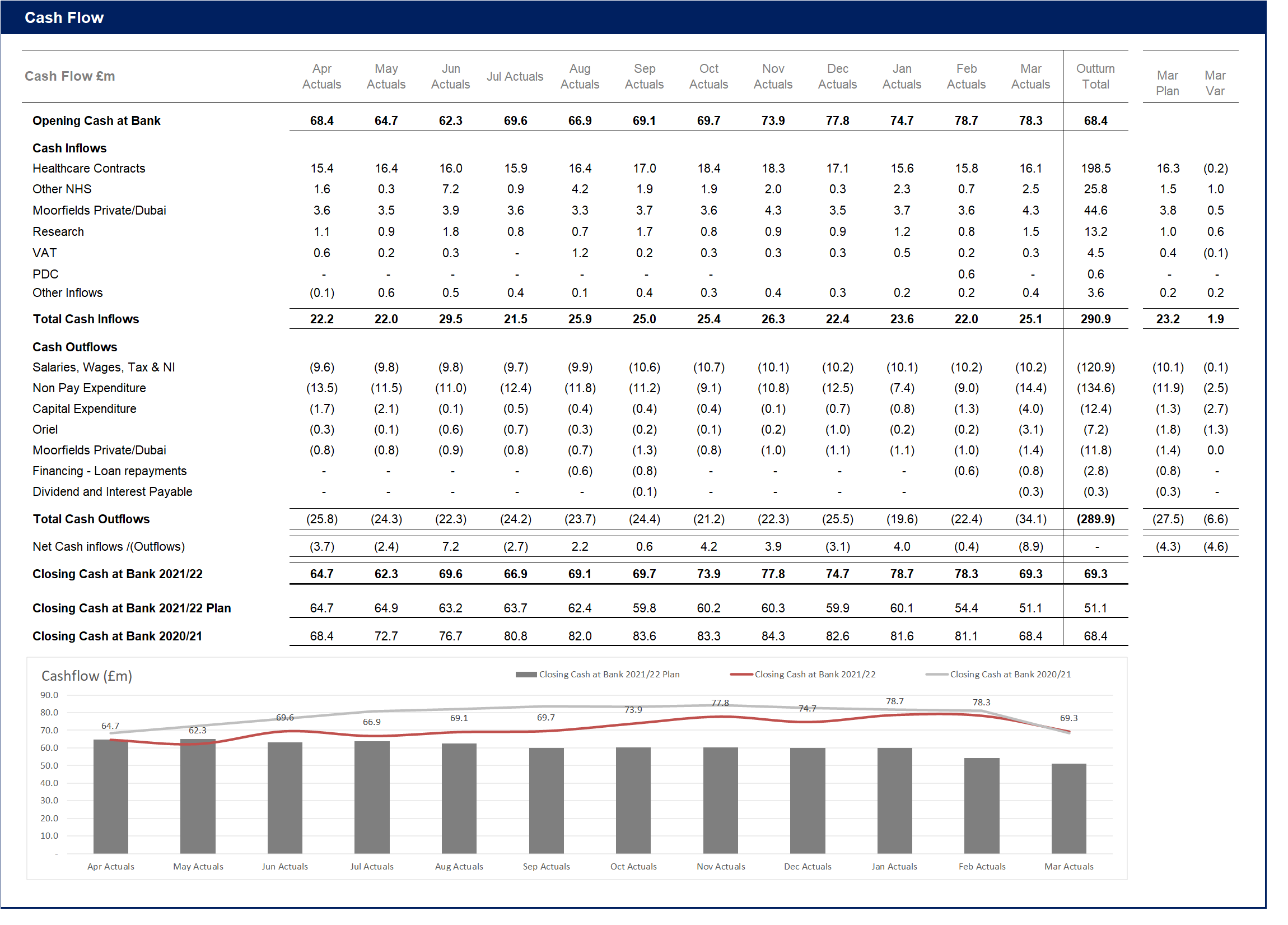 7